The following are names and descriptions of some fish that have the above characteristics and are known internationally for their suitability for culture
Carp fish
Carp fish is one of the most popular and widely cultured fish in the world, and   it ranks first according to (FAO, 2014) statistics. It may even be considered an ideal fish for farming, due to its following characteristics:
    1- It has a high growth rate
    2- Ease of spawning in ponds naturally, where they spawn and give a pretext  
         throughout the year
    3- They can be hatching artificially if this does not happen naturally
    4- They adapt to changes in the temperature range, and therefore they are raised in  
          warm and cold waters
    5- Adapt to water pH level changes
    6- Resists many fish diseases
    7- Fish of a variety of nutrition
    8- It has the ability to live in turbid and stagnant waters
    9- Suitable for the producer or breeder who starts the fish farming process for the first  
          time
There are three main groups or types of carp: common, Chinese and Indian carp. However, the latter is not preferred in aquaculture because it is easily infected with diseases or has poor resistance to them
First: the common carp (Cyprinus carpio).
It is spread all over the world, but its original habitat is Southeast Asia, and it is a carnivorous fish, as it eats everything available to it at the bottom of the aquarium, and it also feeds on insect larvae and snails.
Second: Chinese carp
     It is a group of carp fish native to China, but it has spread   
     all over the world, including the following species:
A- Silver carp, Hypophthalmichthys molitrix
      Silvery fish with small scales scattered over the body, it   
      feeds on algae and plankton Vegetables and organic  
      matter suspended in the water. It also accepts ground or  
      soft processed food only
      It reaches large sizes in fish farms (15 kg) and reaches a  
      length of about a meter, it may not be cast
      Popular in some markets due to the large number of  
       thorns that permeate its muscles
B- grass carp, Ctenopharyngodon idellus
     Grass carp fish is considered a dual-use fish, as it is raised for the production of animal protein and at the same time it is used to control aquatic plants and weeds and to purify water channels because of its ability to devour more than half of its weight in weeds.
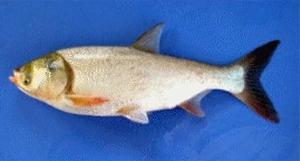 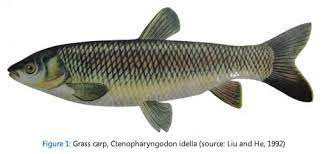 Tilapia fish
It is considered one of the most important cultured fish in the world and is second only to carp, according to statistics (FAO 2014). Although tilapia fish are of African origin, they have achieved great success in farming and spreading all over the world. 
This is due to their following characteristics:
     1- Easy to raise and fatten, and accept processed foods
     2- fast growing
      3- They reproduce easily and at high rates, and take good  
           care of eggs and fry
    4- Resist diseases as you don't get them easily
    5- It can adapt and live in a large temperature range
    6- It tolerates poor aquatic environmental conditions
    7- It is characterized by the quality of its meat and the  
       consumer’s preference for it and its demand for it in all  
         sizes, small and large, and therefore There is no  
          problem with marketing it
Tilapia fish includes a wide range of species, the most    
          important of which are:
     A- Nile tilapia Oreochromis niloticus
      It is considered a saprotrophic fish and has the ability to  
      digest green and blue algae. It is receptive to feeding
     On manufactured diets in the form of granules
    B- Blue Tilapia (Oreochromis aureus)
      Blue tilapia can be reared successfully in brackish waters  
      as they are more resistant to salinity than Nile tilapia
      It also withstands low temperatures up to 8C
Oreochromis niloticus
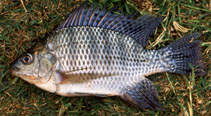 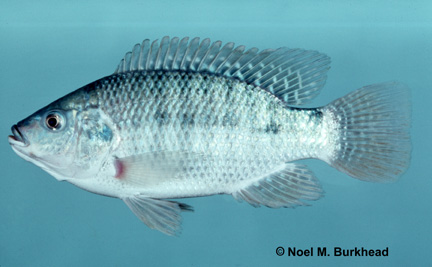 Oreochromis aureus
Tilapia and mullet
C- The black tilapia, Oreochromis spilurus
       Black tilapia can be successfully bred in brackish water
      D- Mozambican tilapia, Oreochromis mossambicus
       Mozambique can be successfully bred in brackish water

     ► Fish of the family Mullet or Bayah (Arabian)  
      Mugilidae
      The fish of the mullet family are marine fish that are  
      characterized by rapid adaptation to salinity
      It can also live in fresh water, but it does not reproduce  
       or spawn during the mating season
      Except in marine waters. The fish of the mullet family  
      have the following advantages:
     1- It can be successfully reared in fresh, brackish or  
       brackish waters, as it adapts to different degrees of  
       water salinity
     2- It is characterized by a wide thermal range, and   
         therefore it is widespread in Russia, where the waters  
        are relatively low temperature
        And also in Africa, where the waters are warm and the  
       temperatures are relatively high
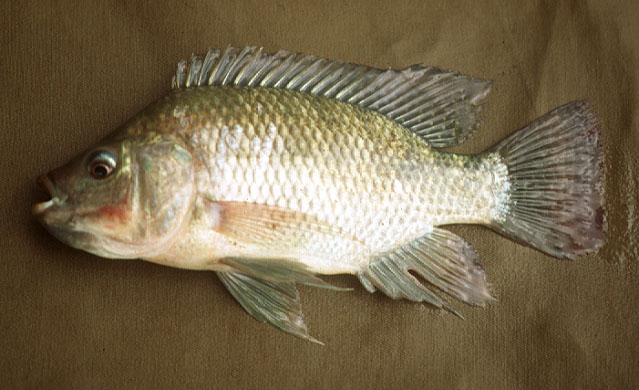 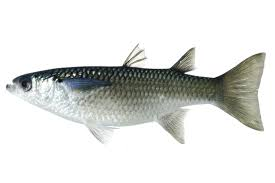 3- It can feed on microplankton and organic matter suspended in the water or on       the bottom. It also feeds on microalgae attached to stones and grass, so its          breeding may be low the cost
 4- It can be successfully reared with Nile tilapia fish, as well as with shrimp
        It happens in India
  5- The meat of the wild fish family is characterized by the quality of its taste and 
       the variety of cooking methods, so the consumer accepts it
      One of the most important fish of the mullet family


     A - Mugil cephalus free mullet          B - Tobara Liza ramada (Mugil capito)
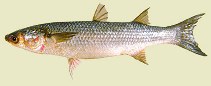 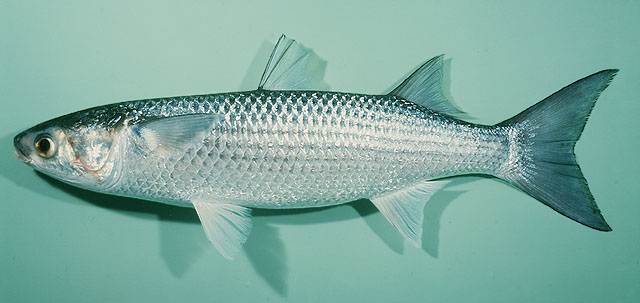 catfish
► Catfishes (Catfishes) of the Clariidae family
     They are warm freshwater fish and are  
      called catfishes because they have long  
       mustaches.
The body is smooth, elongated, free of scales   
     in general, and most of its types are  
      carnivores, and the most famous of them
         Clarias lazera Clarias gariepinus
The following are the most important features of catfish:
     1- Characterized by high growth rates and   
           good food conversion factor
     2- It can withstand a wide range of 
           temperature changes
     3- It can be easily bred naturally or artificially
     4- It is characterized by its great resistance to   
         diseases
    5- It has the ability to withstand environmental   
        conditions that are not good and can live in   
         small amounts of water
    6- Its meat has an acceptable taste and has few     
         thorns compared to other fish
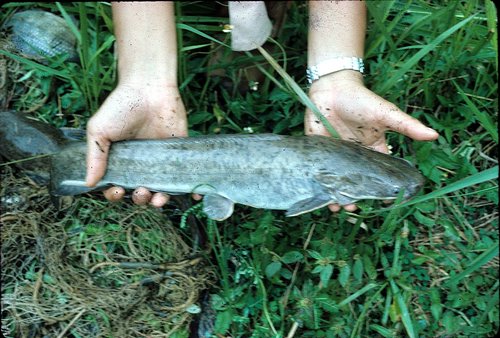 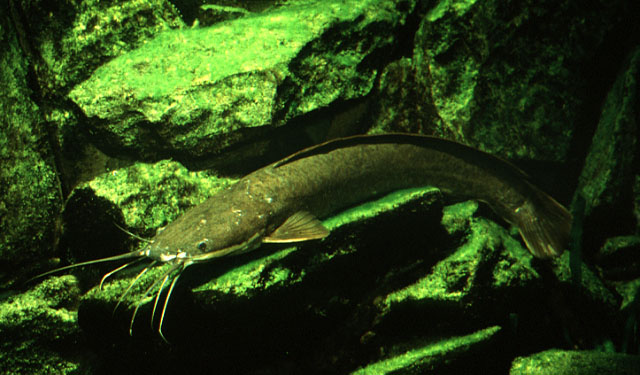 Sea bream
► Sparus auratus bream fish
      One of the excellent marine fish spread all over the world and preferred by many consumers
      They can be reared in ponds or in floating cages and can be acclimated to processed food in the form of granules. Grow at good rates when reared in cages Bream can be bred with other fish
► Rabbit fish 
Sigan fish are considered migratory fish of the Red Sea. They live in groups near the shores and feed on microorganisms as well as seaweed. Low cost of cultivation
      
► Salmon fish
      Cold water fish, for example:
أسماك السلمون المرقط البني(Brown Trout )       Salmo trutta fario
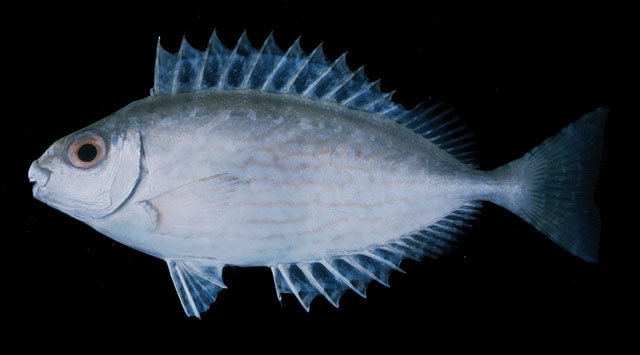 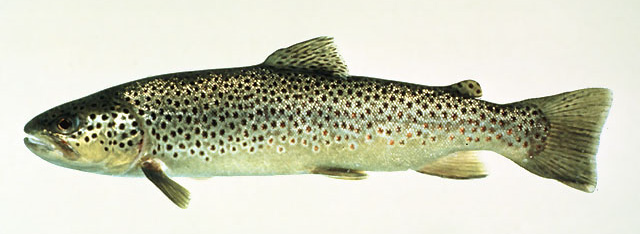